Chapter 9 Circles
9.4  Arcs and Chords
Objective: I will be able to apply theorems about the chords of a circle.


Created by Mr. Richard Madolid
Arcs of Chords
The arc of the chord 
is considered the 
minor arc that is 
formed by the chord.
Minor arc RS
Major arc RTS
The arc that is formed by chord	   is minor arc RS
Theorem 9 – 4
In the same circle or in congruent circles:
Congruent arcs have congruent chords.
Congruent chords have congruent arcs.

R
T
55
17
55
17
S
O
V
Example 1
Find the value of chord

R
T
75
75
15
S
O
V
Example 2
Find the value of minor arc RS

R
T
12
60
12
S
O
V
Theorem 9 – 5
A diameter that is perpendicular to a chord bisects the chord and its arc.
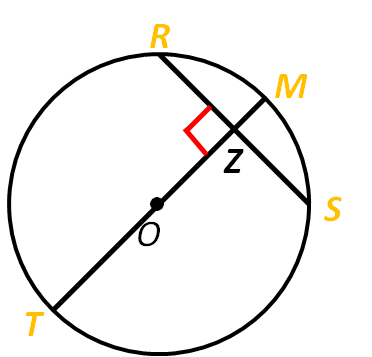 50
3
50
3
Example 3
Find the value of segment
Find the value of minor arc RS
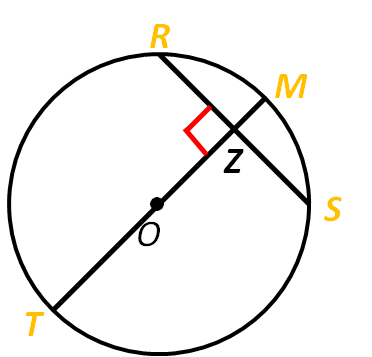 45
7
45
7
Example 4
Find the value of x
Find the value of y
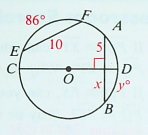 RECALL
Recall that the distance from a point to a line is the length of the perpendicular segment from the point to the line.
A
Theorem 9 - 6
In the same circle or in congruent circles:
Chords equally distant from the center (or centers) are congruent.
Congruent chords are equally distant from the center (or centers).
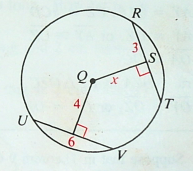 3
Example 5
Find the value of x
Find the value of y
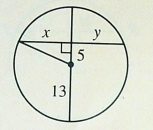 Example 6
Find the value of x
Find the value of y
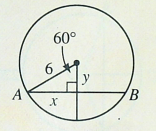 Example 7
Find the value of x
Find the value of y
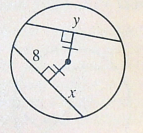